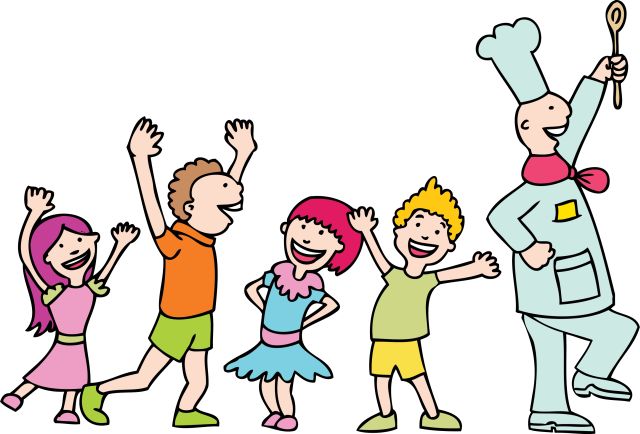 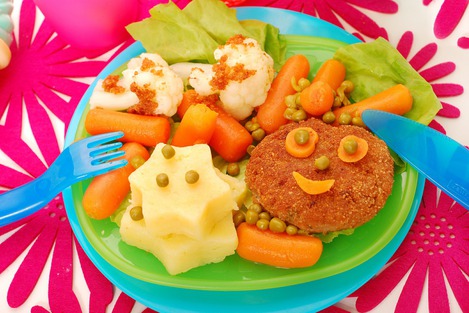 Učenici znaju najbolje:
Marenda je super!
Zapitali smo se što vole naši učenici… oni su nam dali odgovor
Prošle smo se školske godine zapitali hrane li se naši učenici zdravo, koliko hrane bacaju te koliko soli unose u svoj organizam kod kuće
Ove smo godine zapitali petaše i šestaše što vole jesti u školi
Dobili smo šarolike odgovore, ali razveselilo nas je da su učenici zadovoljni ponudom na stolu naše blagovaonice
Koje je tvoje omiljeno jelo?
Što najčešće jedeš za doručak?
Što najčešće jedeš za ručak?
Što najčešće jedeš za večeru?
U školi te najviše raduje kada za marendu imaš:
Što bi češće želio/željela imati na jelovniku marende?
Ima li prednost kuhana ili suha hrana?
Tražiš li “repete”?
Najčešće tražiš “repete” za jela:
Postoji li neko jelo koje bi rado ubacio/ubacila u jelovnik?
Postoji li neko jelo koje bi rjeđe imao/imala u jelovniku?
Kako bi bilo da sam ja kuhar?
Kako bismo dočarali pobliže kako je to svakodnevno kuhati kod kuće i (ili) na poslu, pokušali smo sami biti kuhari na jedan mjesec i osmisliti svoj jelovnik.
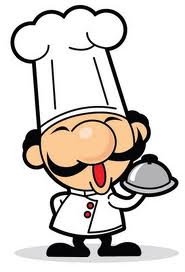 Zadatak je bio sljedeći:
Zamisli da si šef kuhinje u jednoj školi. Tek si dobio/dobila posao i tvoj je prvi zadatak osmisliti mjesečni jelovnik. Kako bi izgledao? 

Sastavi prijedlog i oduševi izbirljive učenike i učitelje. Ali pripazi da jelovnik bude praktičan, dostupan i zdrav!
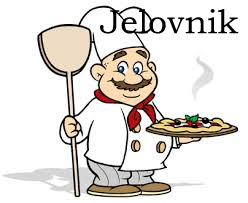 Prijedlozi jelovnika
Učenici su izradili svoj mjesečni jelovnik
Na vama je da sami prosudite koji vam je “najslađi”
Dobar tek!
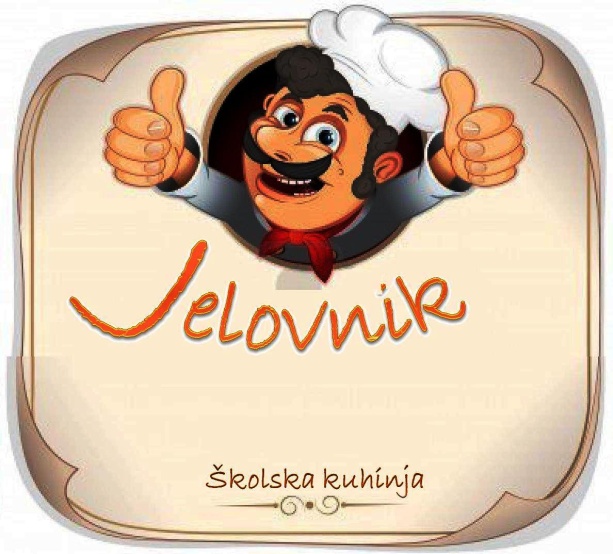 Koji je vaš omiljeni jelovnik?
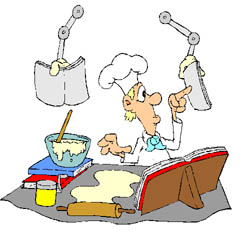